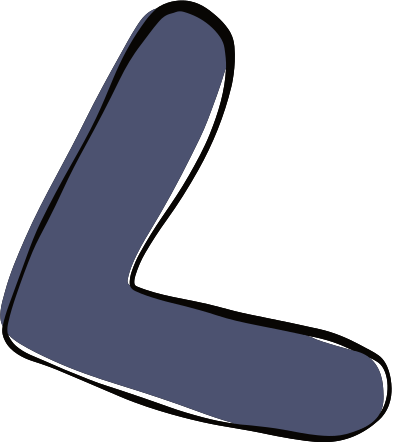 CHÀO MỪNG CÁC EM ĐẾN VỚI TIẾT HỌC 
HÔM NAY!
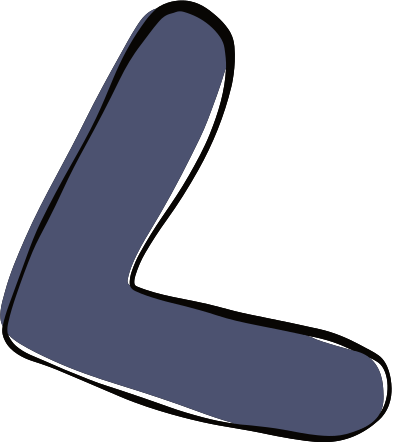 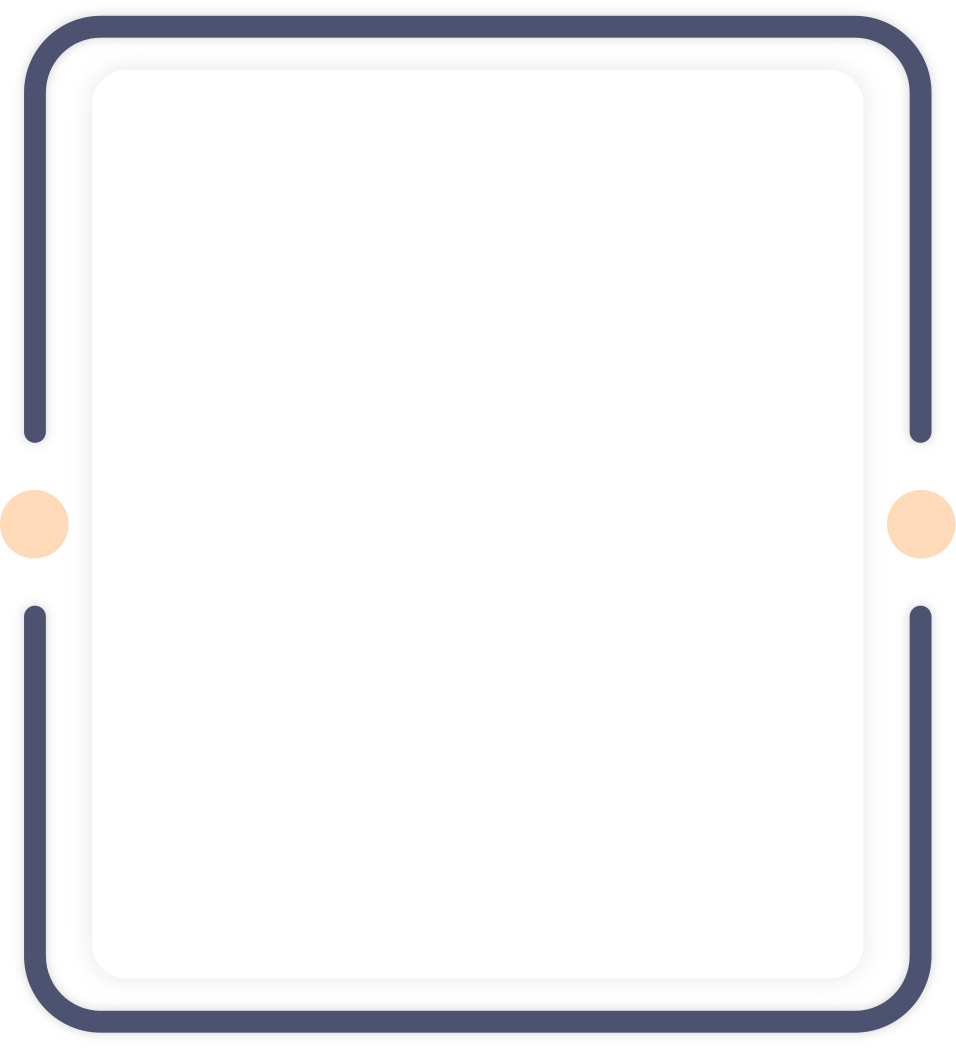 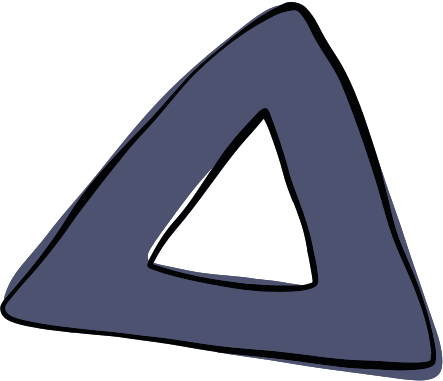 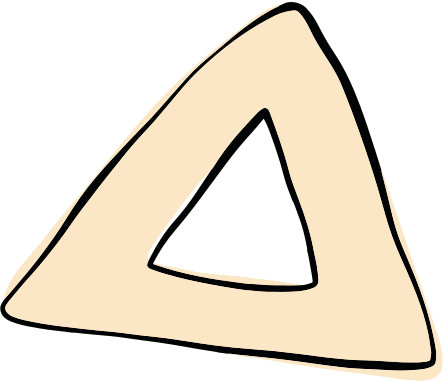 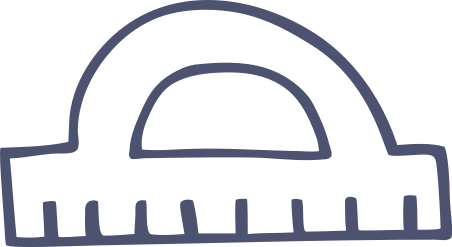 BÀI TẬP 
CUỐI CHƯƠNG IX
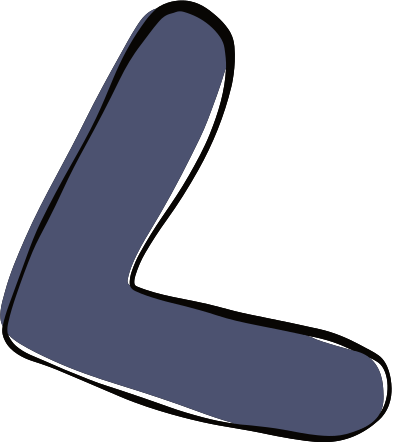 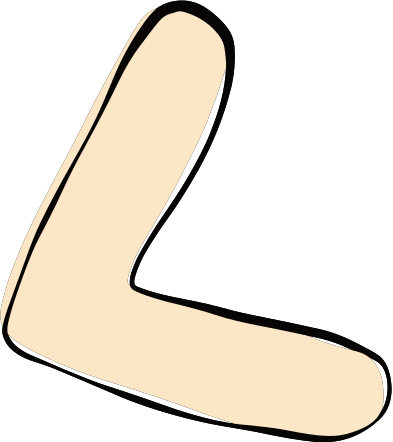 KHỞI ĐỘNG
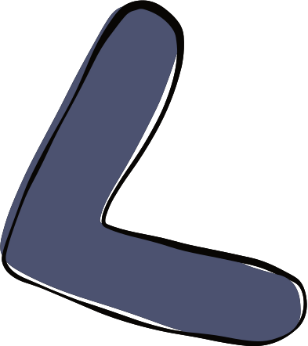 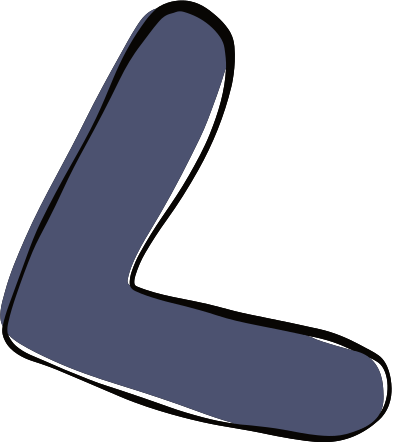 THUYẾT TRÌNH:
Đại diện các nhóm trình bày tổng kết nội dung chương dưới dạng sơ đồ tư duy đã chuẩn bị ở nhà.
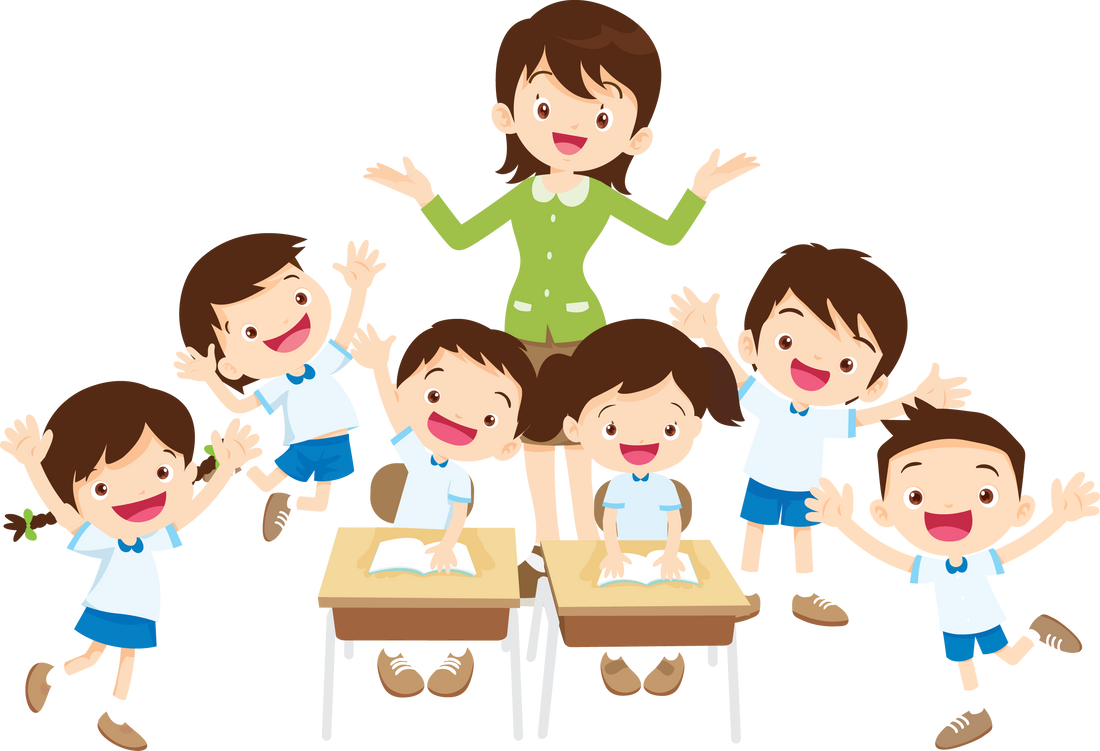 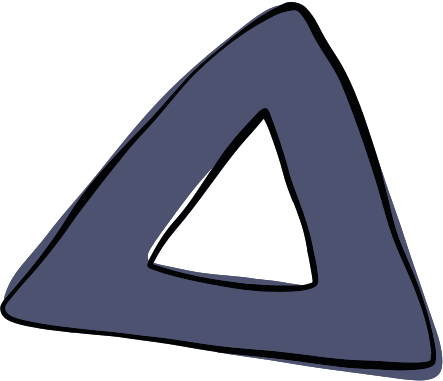 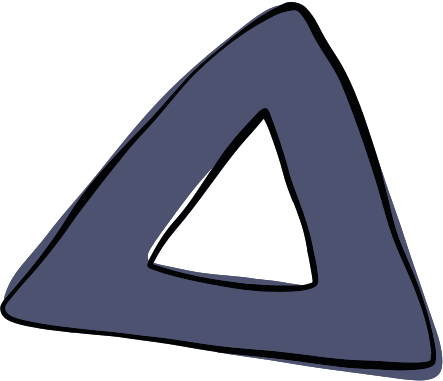 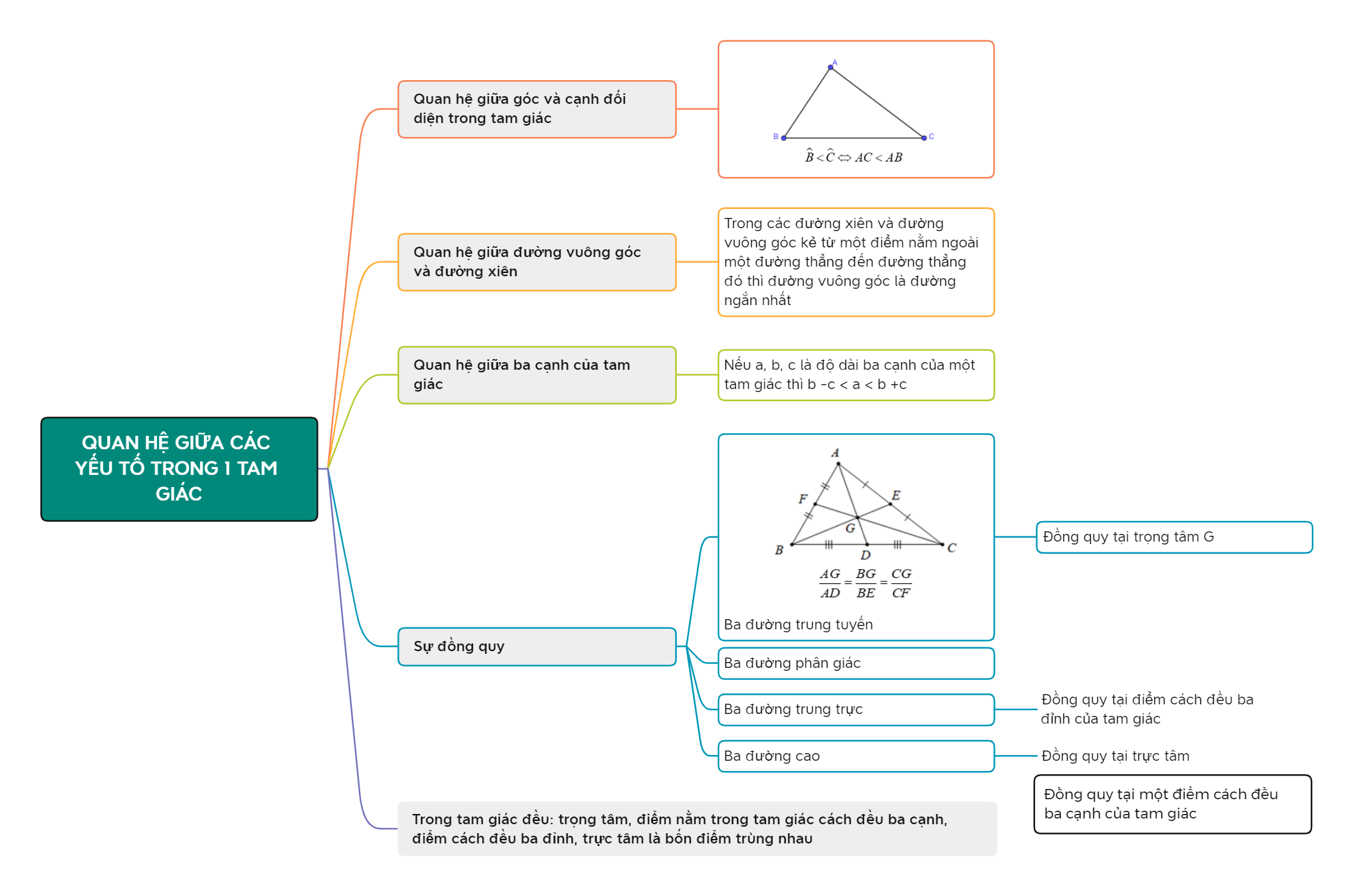 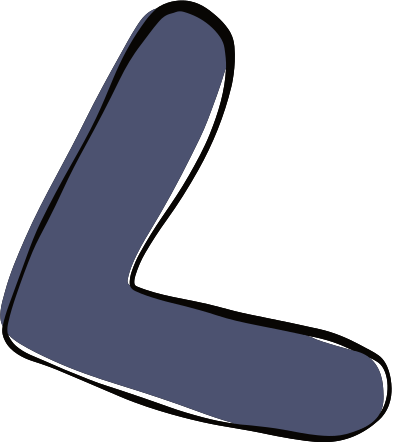 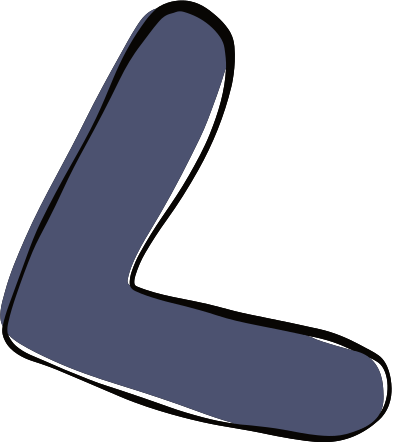 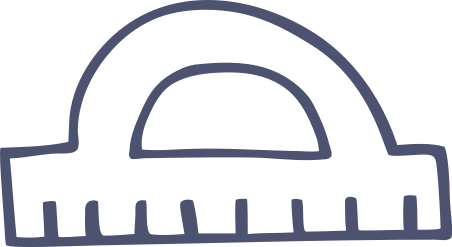 LUYỆN TẬP
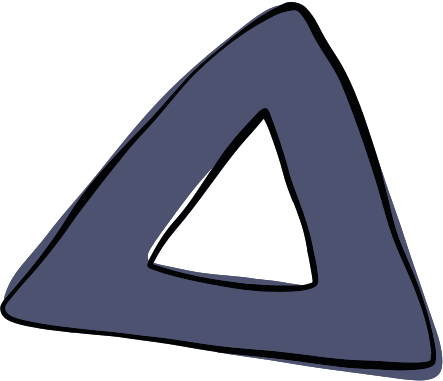 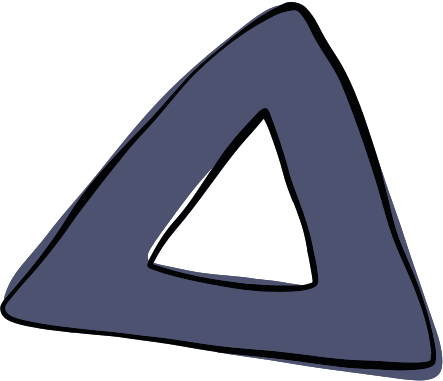 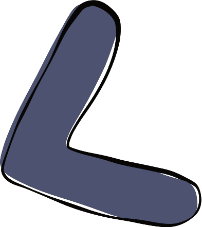 Bài 9.36 (SGK – tr84)
Lấy điểm D nằm giữa A và B, lấy điểm E nằm giữa A và C (H.9.51). Chứng minh DE < BC.
Giải
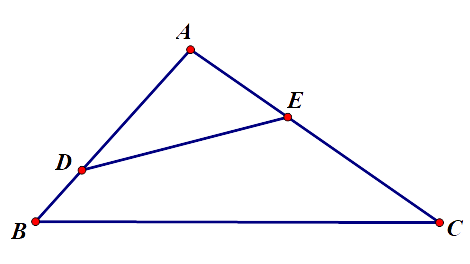 (H.9.51)
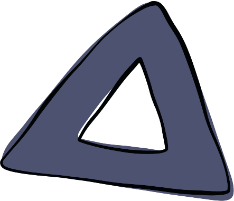 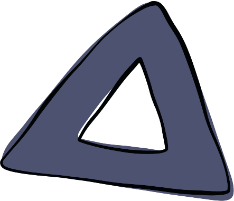 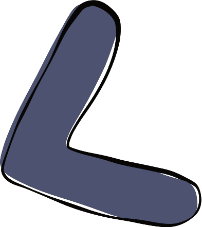 Giải
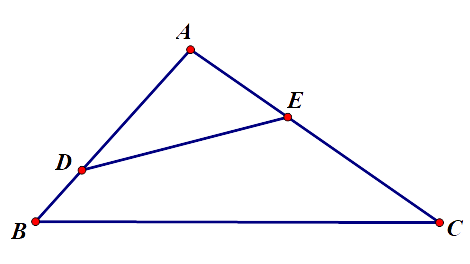 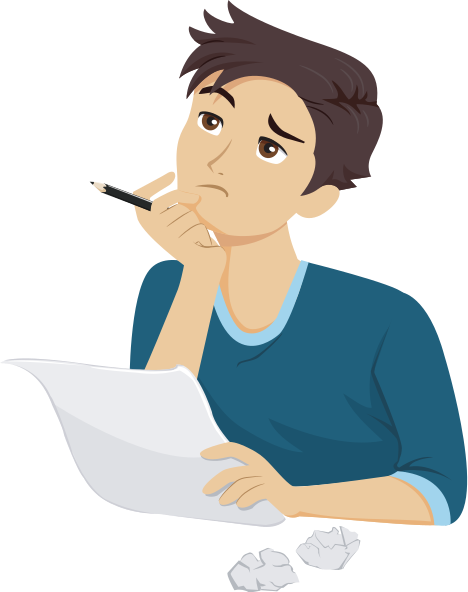 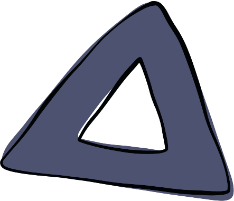 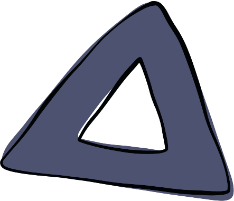 Bài 9.37 (SGK – tr84)
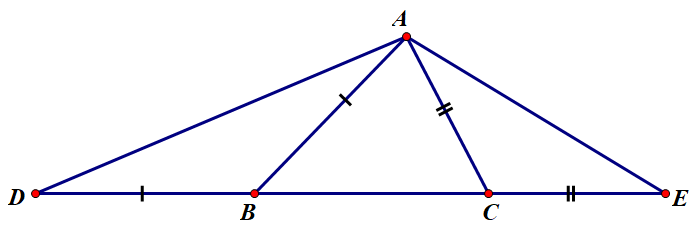 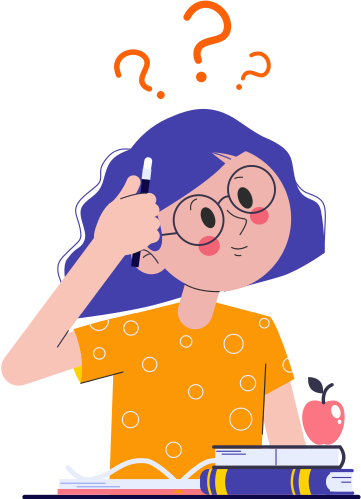 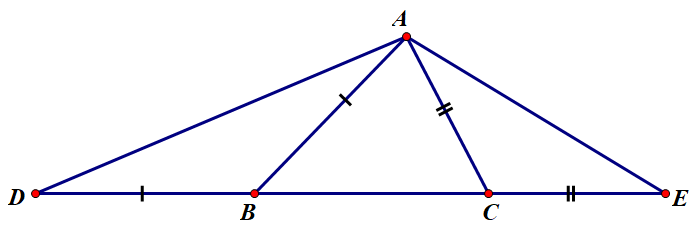 Giải
Giải
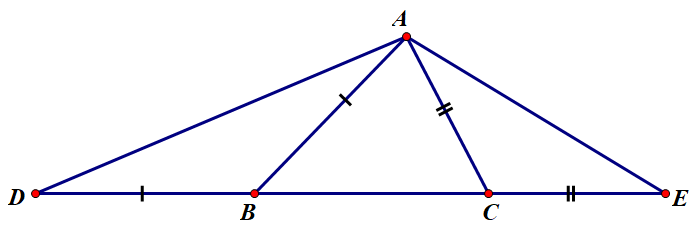 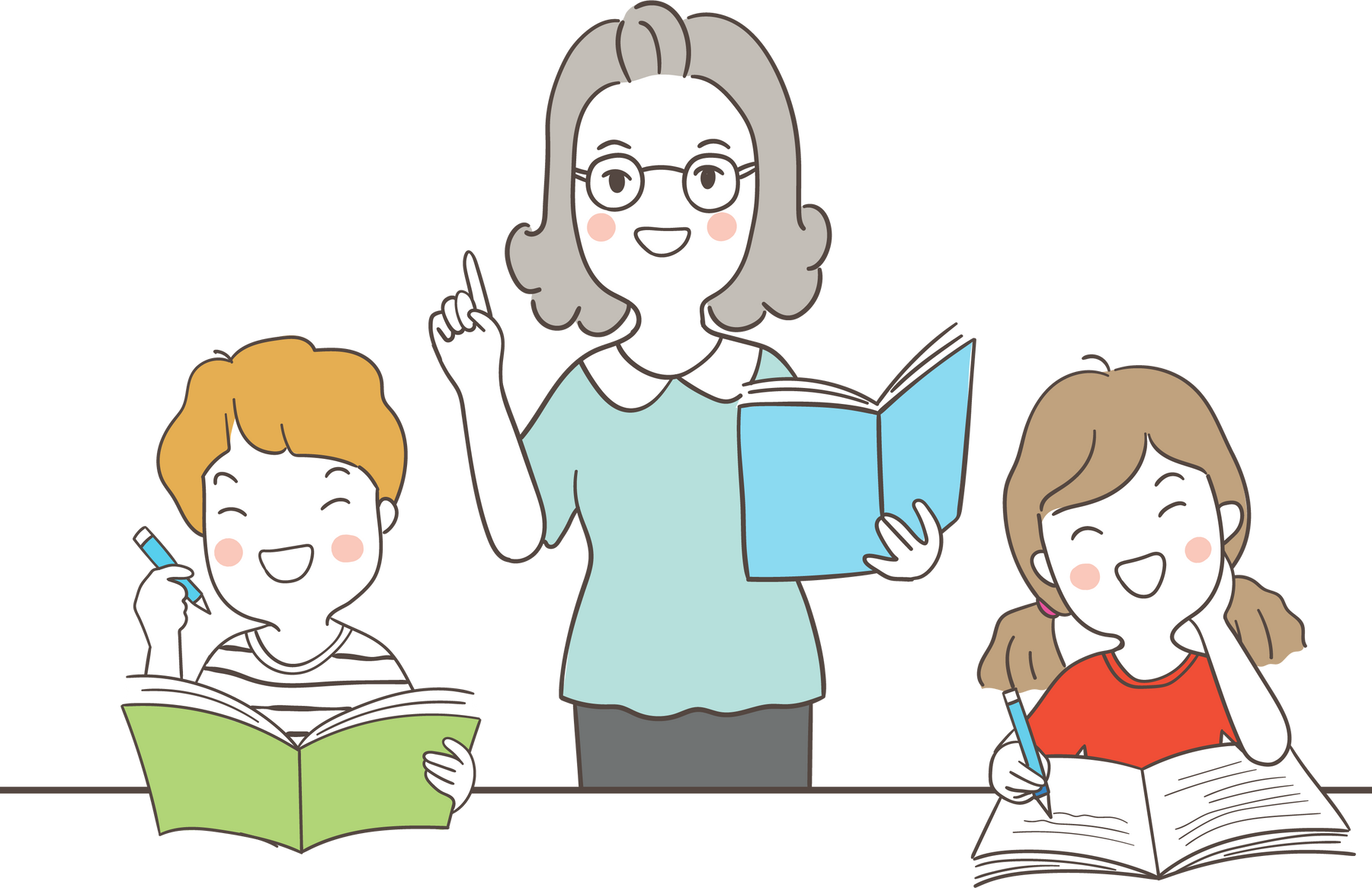 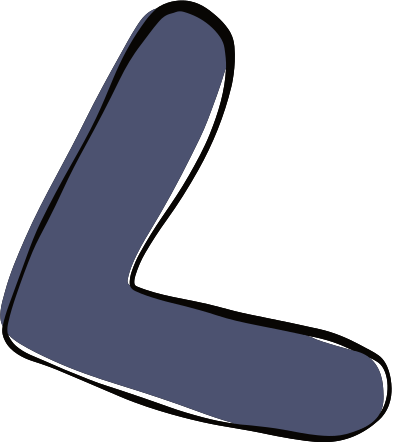 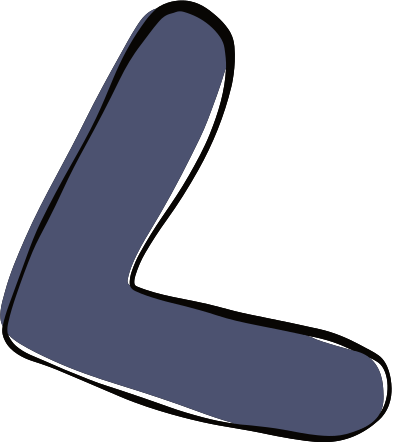 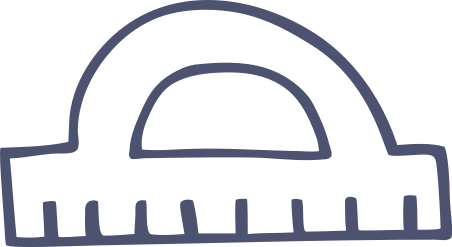 VẬN DỤNG
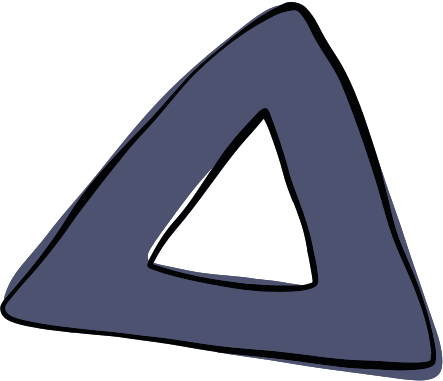 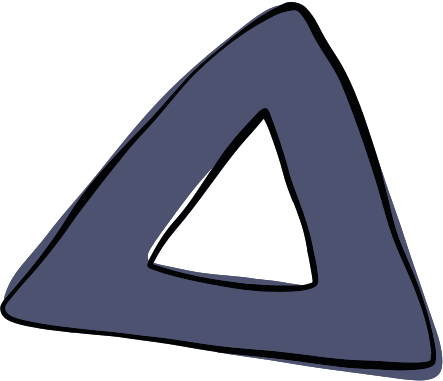 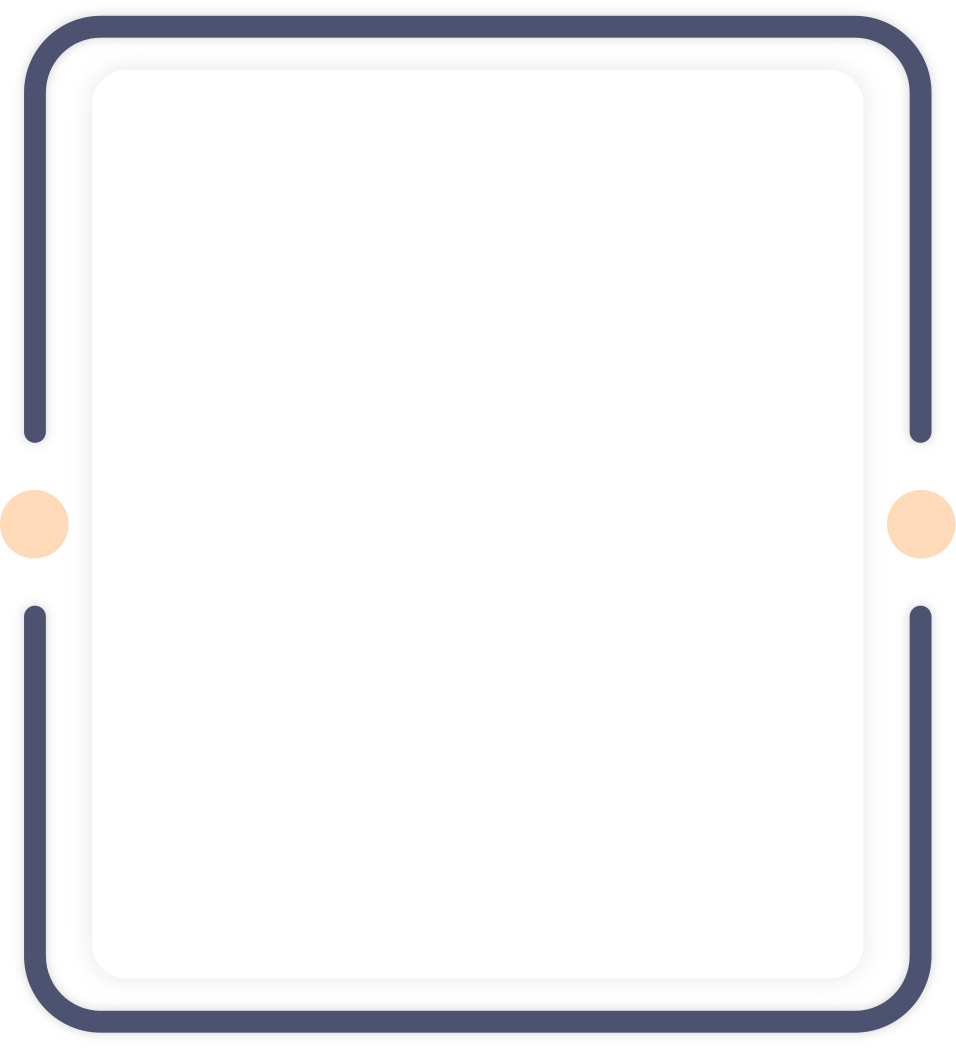 Bài 9.38 (SGK – tr84)
Giải
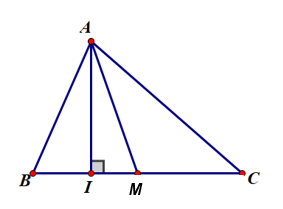 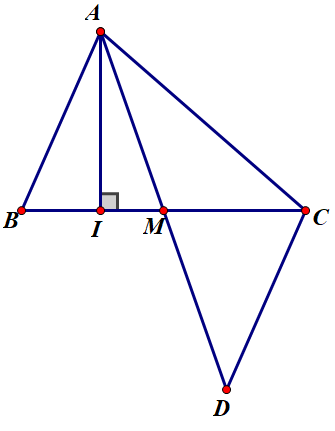 Giải
⇒ ∆ABM = ∆DCM (c.g.c)
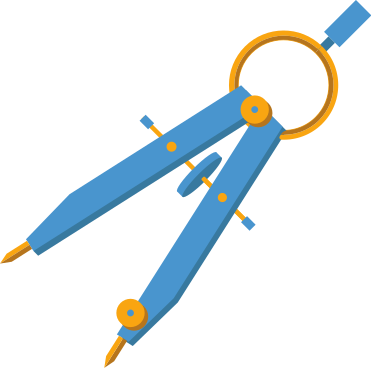 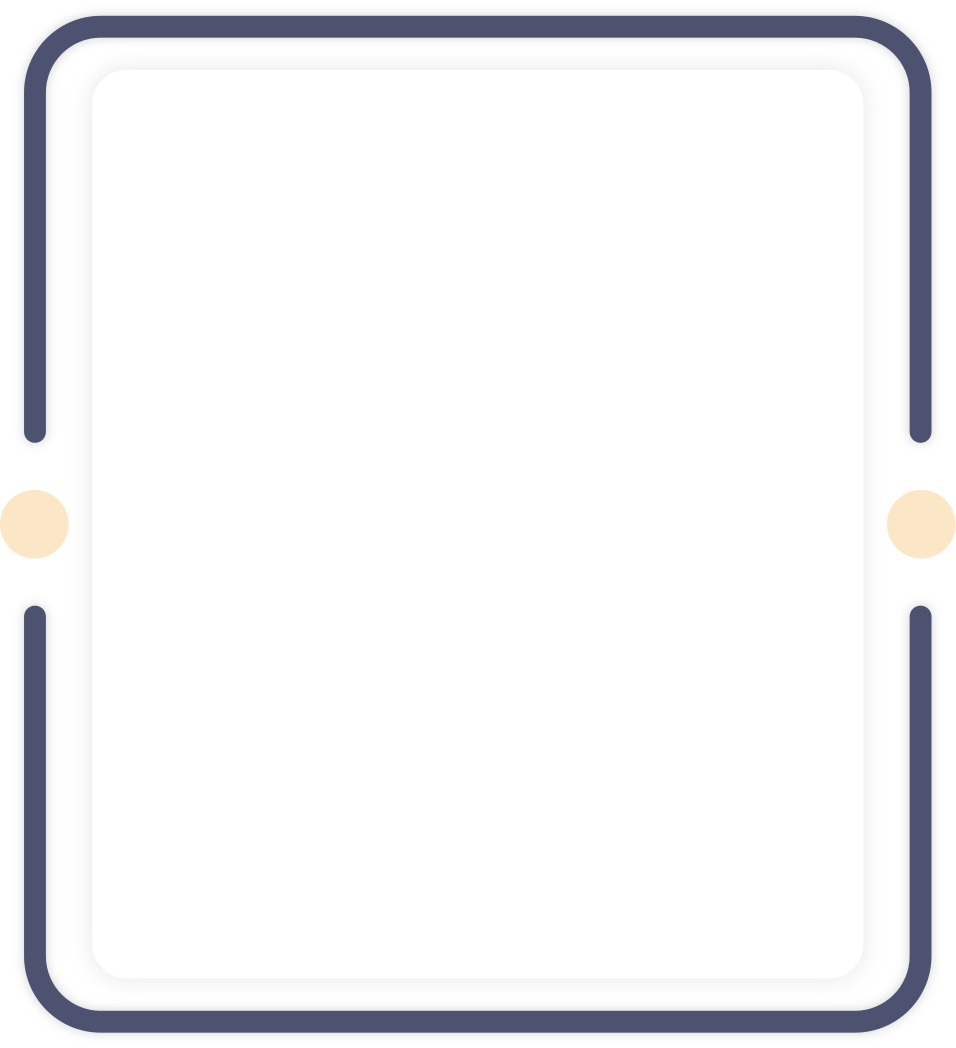 Bài 9.39 (SGK – tr84)
Cho tam giác ABC có đường phân giác AD, D nằm trên BC sao cho BD= 2 DC. Trên đường thẳng AC, lấy điểm E sao cho C là trung điểm của AE (H.9.53). Chứng minh rằng tam giác ABE cân tại A
Gợi ý. D là trọng tâm của tam gíac ABE, tam giác này có đường phân giác AD đồng thời là trung tuyến.
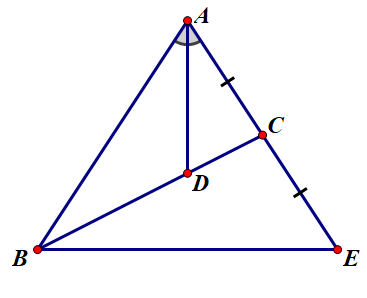 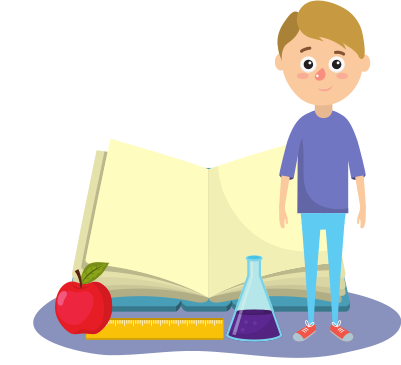 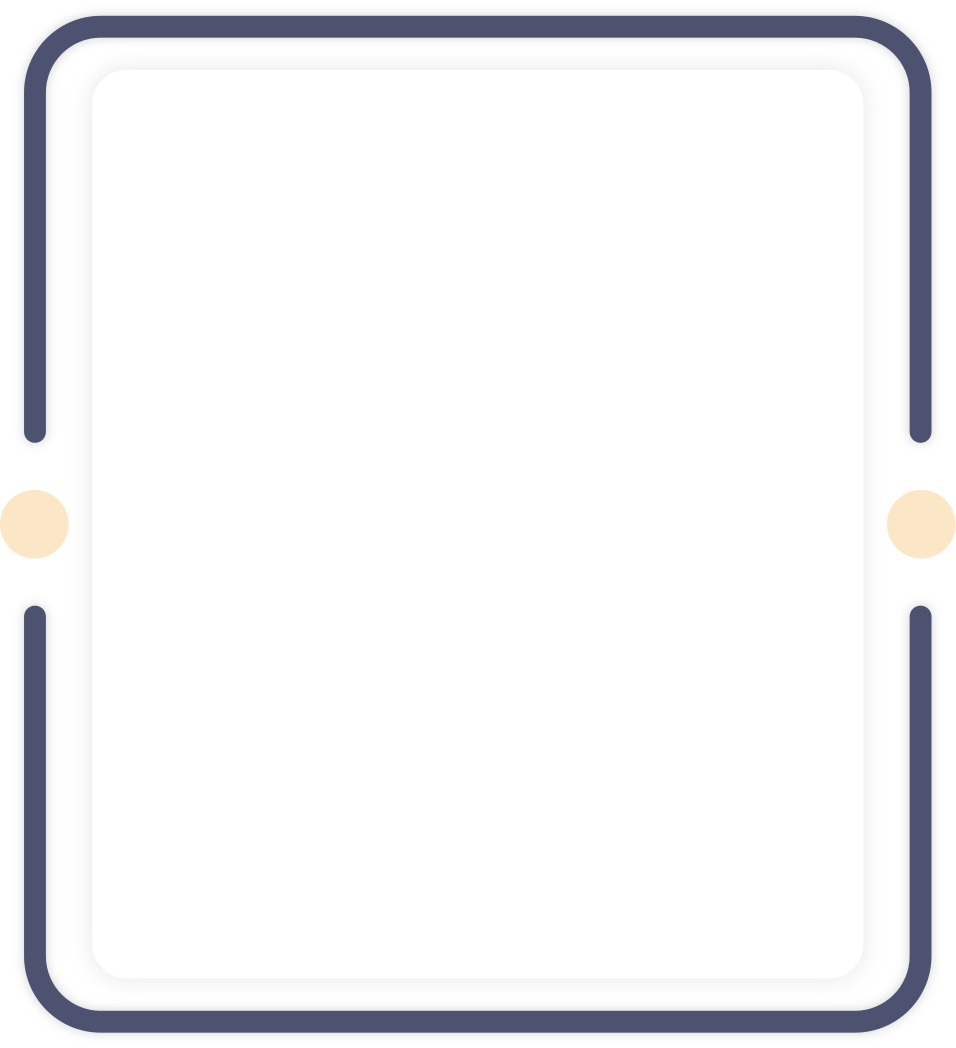 Giải
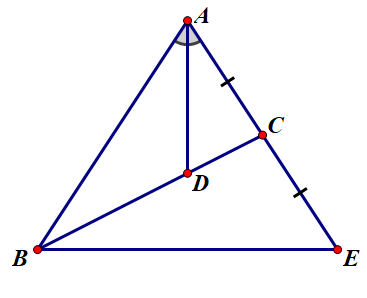 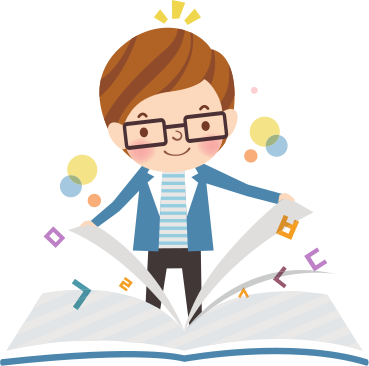 BÀI TẬP TRẮC NGHIỆM
Câu 1: Em hãy chọn câu đúng nhất
A. Ba tia phân giác của tam giác cùng đi qua một điểm, điểm đó gọi là trọng tâm của tam giác
B. Giao điểm ba đường phân giác của tam giác cách đều ba cạnh của tam giác
C. Trong một tam giác, đường trung tuyến xuất phát từ một đỉnh đồng thời là đường phân giác ứng với cạnh đáy
D. Giao điểm ba đường phân giác của tam giác là tâm đường tròn ngoại tiếp tam giác đó
BÀI TẬP TRẮC NGHIỆM
Câu 2: Cho tam giác ABC có hai đường phân giác CD và BE cắt nhau tại I. Khi đó
A. AI là trung tuyến vẽ từ A
B. AI là đường cao kẻ từ A
C. AI là trung trực cạnh BC
D. AI là phân giác góc A
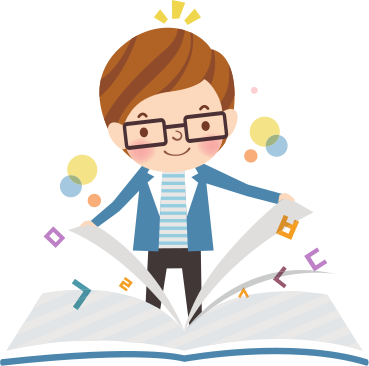 BÀI TẬP TRẮC NGHIỆM
Câu 3: Cho ΔABC cân tại A, trung tuyến AM. Gọi D là một điểm nằm giữa A và M. Khi đó ΔBDC là tam giác gì?
A. Tam giác cân
B. Tam giác đều
C. Tam giác vuông
D. Tam giác vuông cân
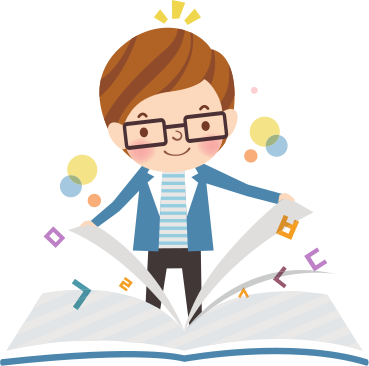 BÀI TẬP TRẮC NGHIỆM
Câu 4: Gọi O là giao điểm của ba đường trung trực trong ΔABC. Khi đó O là:
A. Điểm cách đều ba cạnh của ΔABC
B. Điểm cách đều ba đỉnh của ΔABC
C. Tâm đường tròn ngoại tiếp ΔABC
D. Đáp án B và C đúng
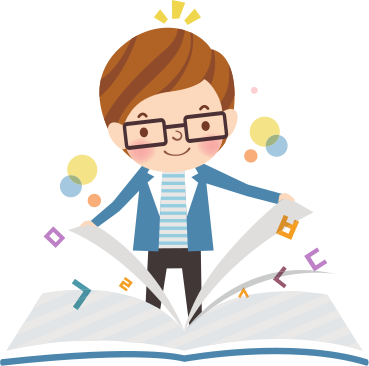 BÀI TẬP TRẮC NGHIỆM
Câu 5: Nếu một tam giác có một đường trung tuyến đồng thời là đường trung trực thì tam giác đó là tam giác gì?
A. Tam giác vuông
B. Tam giác cân
C. Tam giác đều
D. Tam giác vuông cân
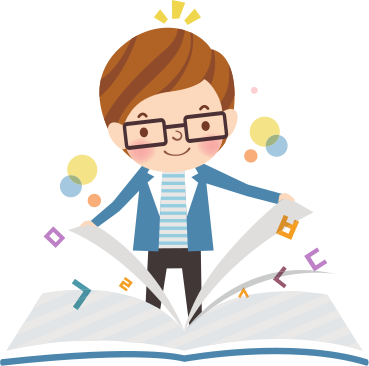 BÀI TẬP TRẮC NGHIỆM
Câu 6. Cho ΔABC có AC > AB. Trên cạnh AC lấy điểm E sao cho CE = AB. Các đường trung trực của BE và AC cắt nhau tại O. Chọn câu đúng
A. ΔABO = ΔCOE
B. ΔBOA = ΔCOE
C. ΔAOB = ΔCOE
D. ΔABO = ΔEOC
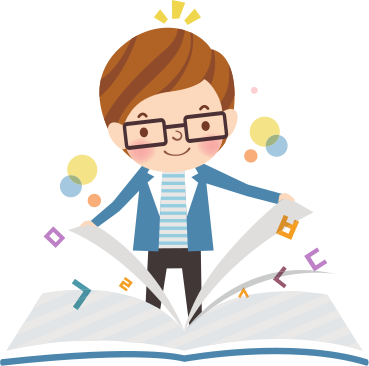 BÀI TẬP TRẮC NGHIỆM
Câu 7. Cho ΔABC, hai đường cao AM và BN cắt nhau tại H. Em hãy chọn phát biểu đúng:
A. H là trọng tâm của ΔABC
B. H là tâm đường tròn nội tiếp ΔABC
C. CH là đường cao của ΔABC
D. CH là đường trung trực của ΔABC
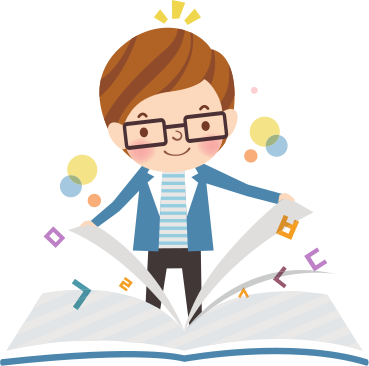 BÀI TẬP TRẮC NGHIỆM
Câu 8. Cho ΔABC cân tại A có AM là đường trung tuyến khi đó
A. AM ⊥ BC
B. AM là đường trung trực của BC
C. AM là đường phân giác của góc BAC
D. Cả A, B, C đều đúng
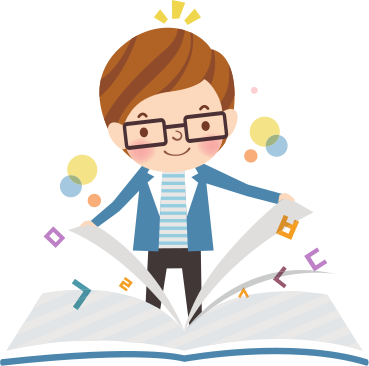 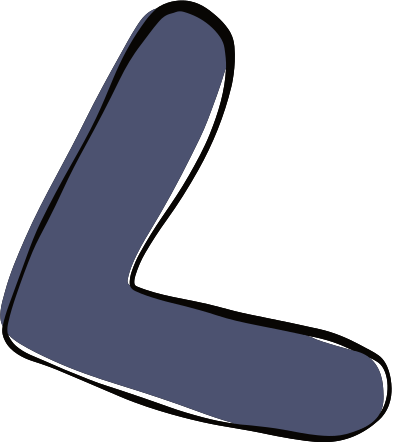 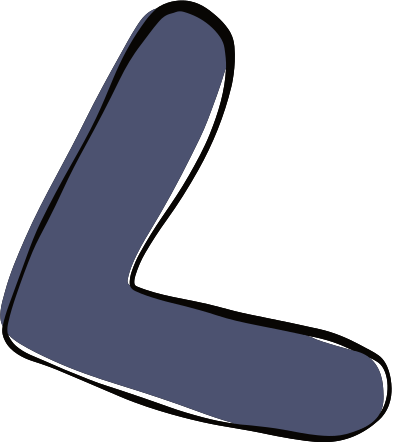 HƯỚNG DẪN VỀ NHÀ
* Ghi nhớ 
kiến thức trong bài.
* Hoàn thành các bài tập trong SBT.
* Chuẩn bị trước 
Bài mới.
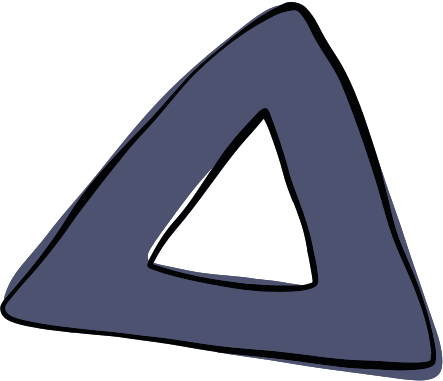 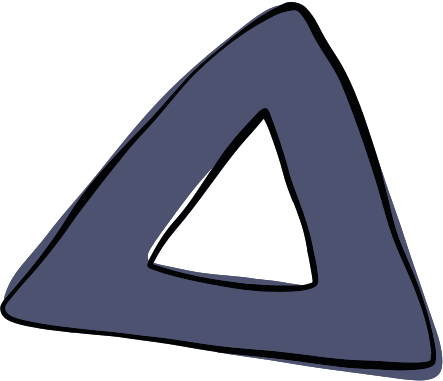 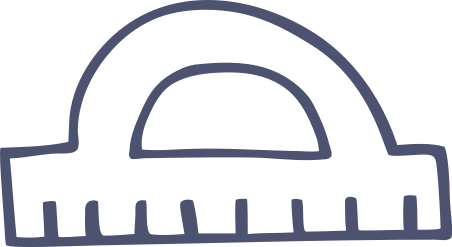 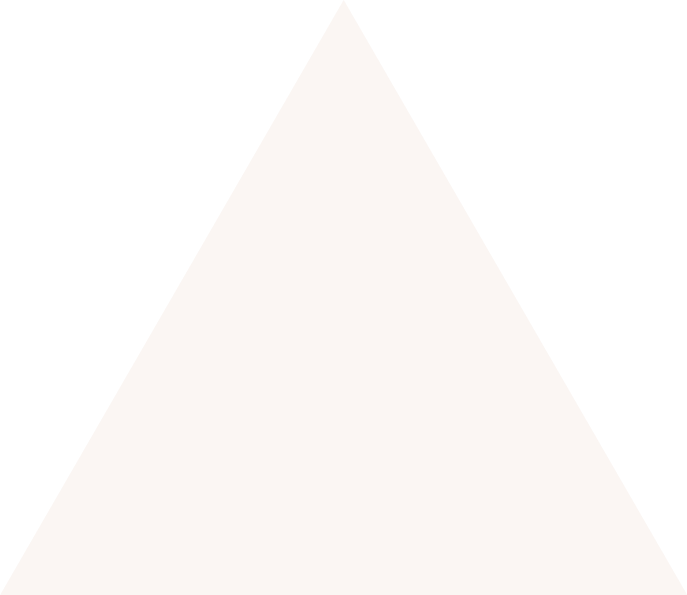 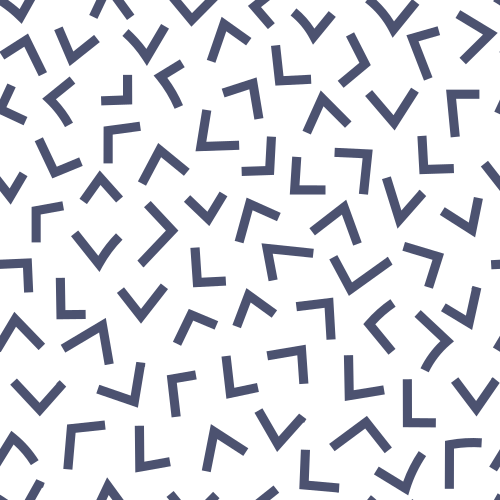 HẸN GẶP LẠI CÁC EM Ở TIẾT HỌC SAU!